A possible treatment for breast cancer using adenovirus modified with the Nur77 gene
A proposal by Evan Korade
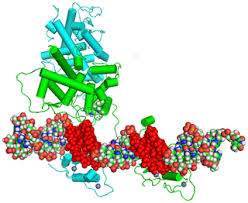 Nur77 is a hormone activated nuclear receptor
Binds to DNA pre-gene sequence upon activation.
Lang et Al, 2015
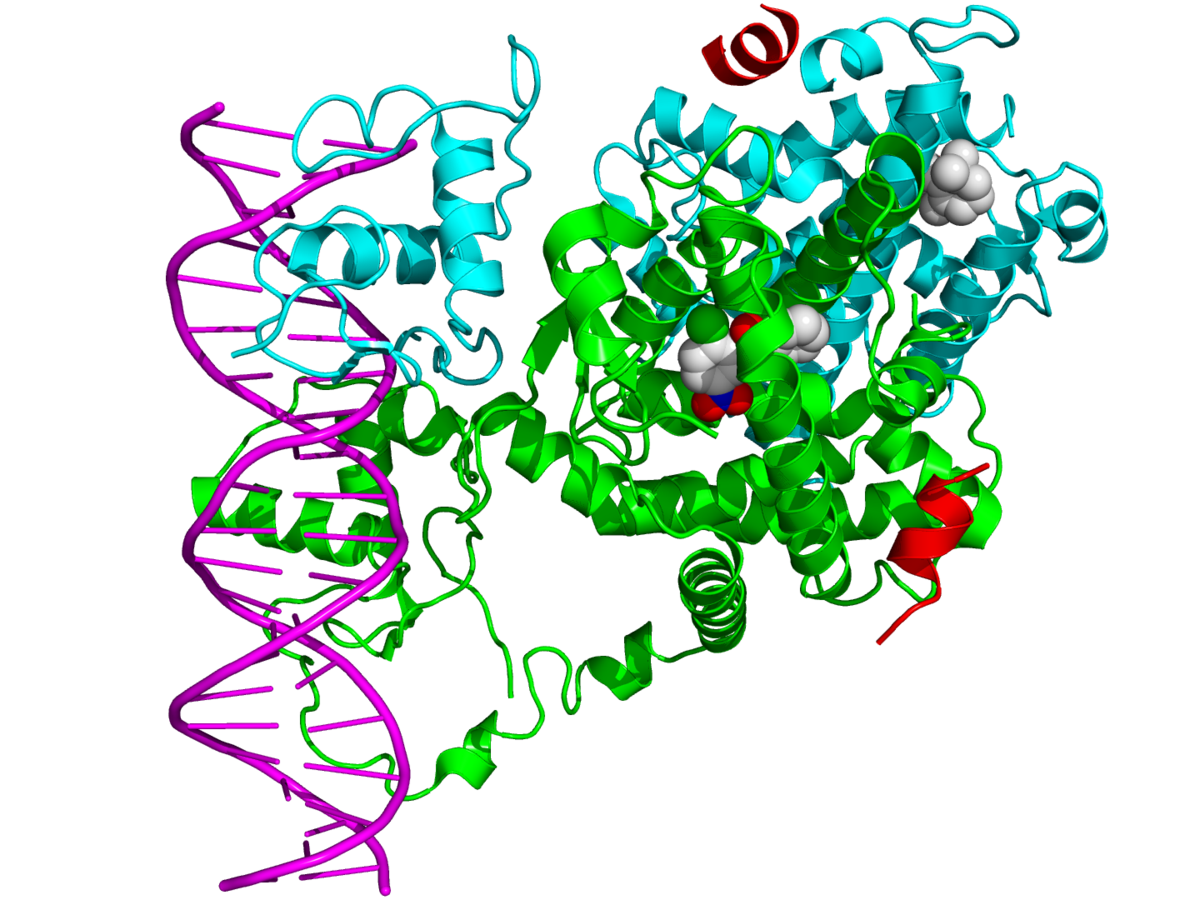 Binding sequence can be modified through heterodimerization or homodimerization
Wikipedia, “Nuclear Receptors”
RXRα
MAPK
Nur77
Nucleus
Nur77 also can play a role in apoptosis under the right conditions
Mitogen-activated protein kinase phosphorylates Nur77
Nur77 dimerizes with retinoid X receptor alpha
Mitochondria
= phosphorus
MAPK
RXRα
Nur77
In cancerous breast tissue, MAPK is inhibited
Thus, Nur77 is unable to pass through nuclear envelope
Though adenovirus modification, I hope to create a cancerous treatment using mitochondrial-targeting Nur77
Experiment outline
Gene isolation – RNA extraction
Tissue sample
1 mL Chloroform
Incubate
Centrifuge
5 mL Trizol
Trizol 
solution
Tissue sample lysed in Trizol reagent and incubated
The resulting sample will form layers, and the topmost aqueous layer will be extracted
RNA pellet will be precipitated
RNA extract
Extract
Isopropyl 
alcohol
RNA pellet
Gene isolation – cDNA formation
Gene isolation - PCR
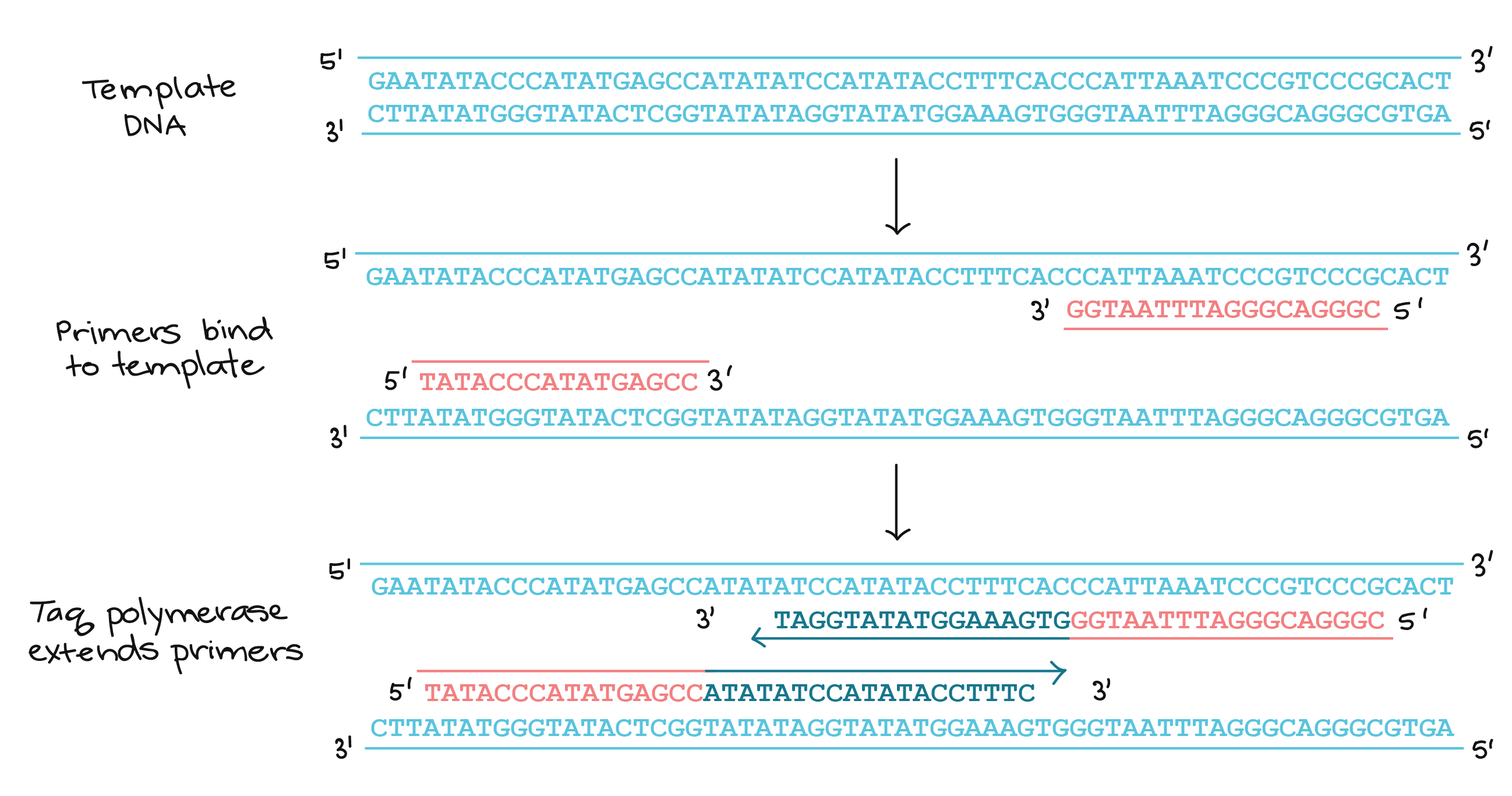 Primers will be ordered from Thermo-Fisher with the following sequences
3’ – 5’: GAGCCCCAGTGCAGGAG
5’ – 3’: GACACATTGTCTTTCTGA
Diagram derived from khan academy
Plasmid creation
COX8
Nur77
The first step is the addition of the first 23 amino acids of Cytocrhrome Oxidase subunit 8
Done using T4 DNA ligase enzyme
Nur77COX8
T4 DNA ligase
Plasmid creation
GGATCC
CCTAGG
BamHI 
binding site
BamHI ITRs need to be ligated onto the end of the sequence
Provides binding site for attachment into the gene
Nur77COX8
T4 DNA ligase
Plasmid creation
BamHI
pShuttle-CMV
BamHI, the pShuttle-CMV plasmid, and the Nur77 gene are combined in a solution
BamHI is rendered ineffective, then T4 DNA ligases is added to form the final product
T4 DNA ligase
or
Virus development
Plasmid sample
E. Coli
E. Coli with virus
Lyse
E. Coli will be grown with the plasmid sample incorporated to grow viral samples
The virus will then be extracted using a viral filter
Viral filter
Treatment
X
Treatment will occur over multiple trials with varying incubation periods 
Treatment will be tested on tumor-prone mice
N
3N
6N
Post-treatment
Analysis
Effectiveness will be monitored by comparing the change in tumor growth rate as well as Ki-67 levels